HELLO!
Janice Beckles
B Consultancy Ltd
www.bconsultancy.co.uk
jb@bconsultancy.co.uk
07737 018367
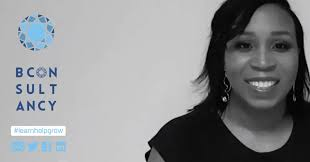 Mentor, Coach, Trainer, Business Advisor, NLP Trainer (FIoEE)
[Speaker Notes: Replace this photo with your own by going to Insert  Photo  Picture from File.]
Workshop Etiquette
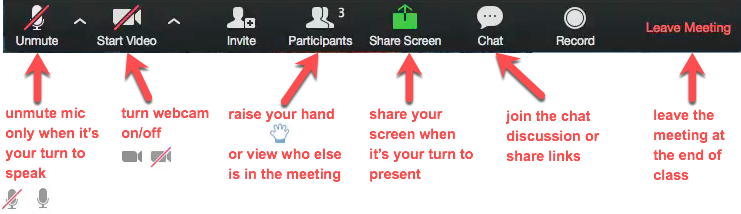 One conversation at any one time
100% support for each other
Mobile phones on silent 
Comfort breaks
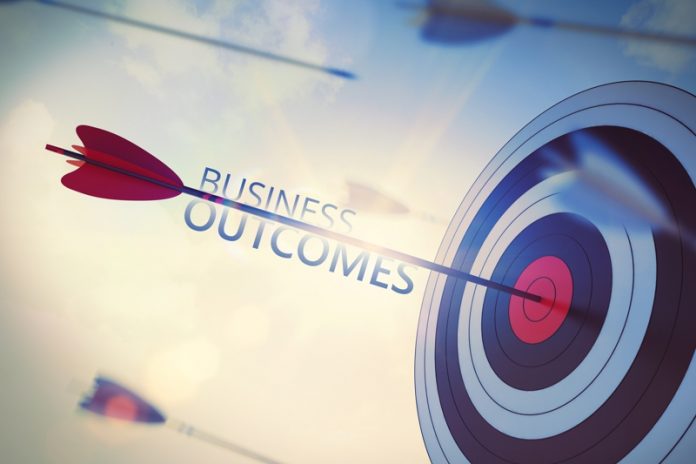 Expected Outcomes
How to start and grow your business
How to generate revenue
Clear goals 
Why do you want to start a business?
A list of what you need to do now
What makes a successful business
Defining your business values
Your business vision
The business skills you need
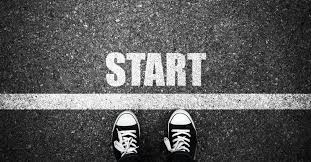 REMOTE-LEARNING
Reflection and Resources
Read through the worksheets and complete
Complete the reflection exercises
Connect with thought leaders
Trainers and Speakers
Janice Beckles Business Advisor & Trainer
Michael Henry – Business Advisor, Business Plan and Bid Writer
Ernest Hanson – Trade
Janet Martin – Websites and Marketing
Noah Lagunda – Insurance & Entrepreneur
Eben Afriyie – Accountant
City Business Library
Lere Fisher – Entrepreneur
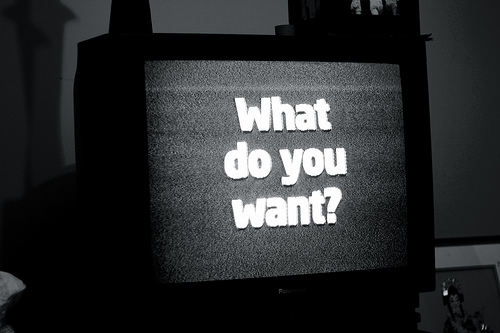 Why do you want to start a business?
Your Goals
10
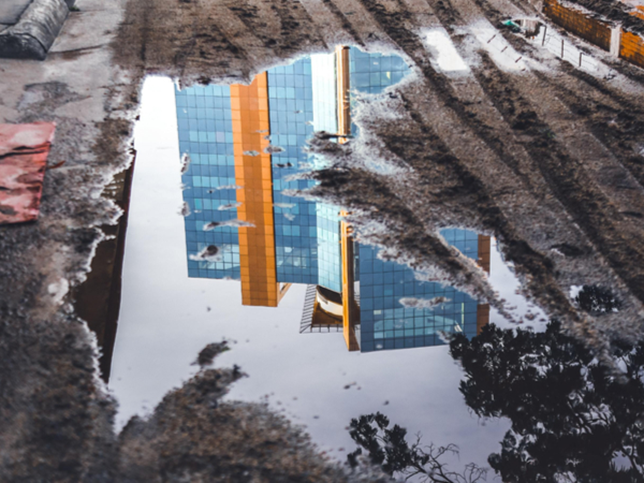 Reflection
Reflective practices allow us to evaluate ourselves and our teams, enhance creativity, and dedicate time to deep thinking – but how do we actually achieve this in practice?
Self-worth
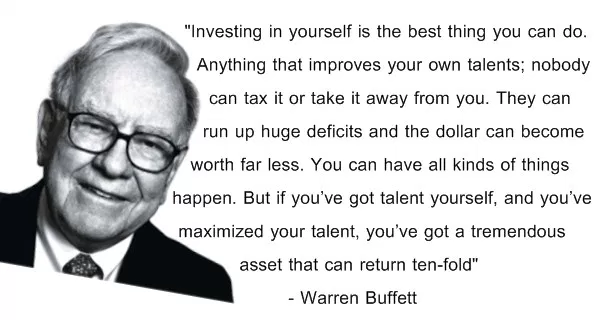 Your Purpose
Problem
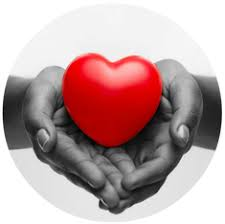 What problem are you solving?
Think about this from your target customers perspective
Solving a problem or need – customer pain point
Understanding
Speed
Price
Variety
Ethical
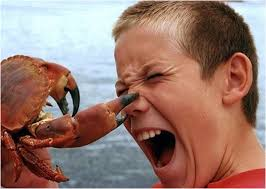 Skills
SWOT – Make it Personal!
STRENGTH
WEAKNESS
OPPORTUNITY
THREAT
What advantages do you have that others don’t,  for example, knowledge, skills, behaviours?
Is there anything holding you  back in your field?

What are your areas of development?
What opportunities are presenting themselves to you to grow and develop.
Is there anything holding you back which is out of your control.
Your Idea & Your Business
Business Idea
Keep it simple
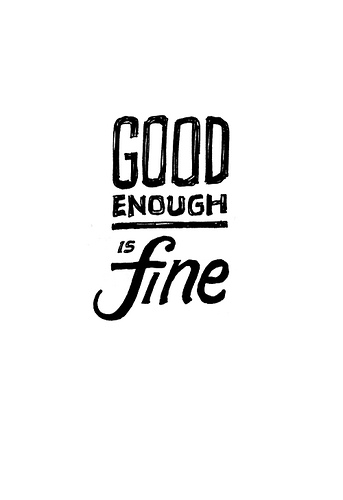 Your Business Model
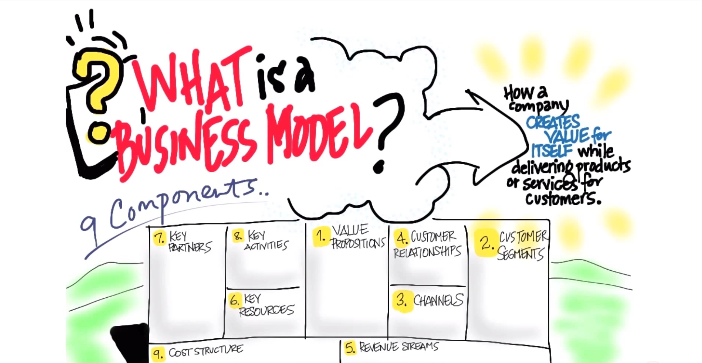 Show me the money!
Products and Services
How will the products and services differ from those offered by competitors? 
Why should customers want to use them? 
How will the business be differentiated to make it successful?
It should give a clear summary of the purpose of the business, and should be easily understood by owners, staff, customers and potential investors
Your Ideal Customer
YOUR CUSTOMERS?
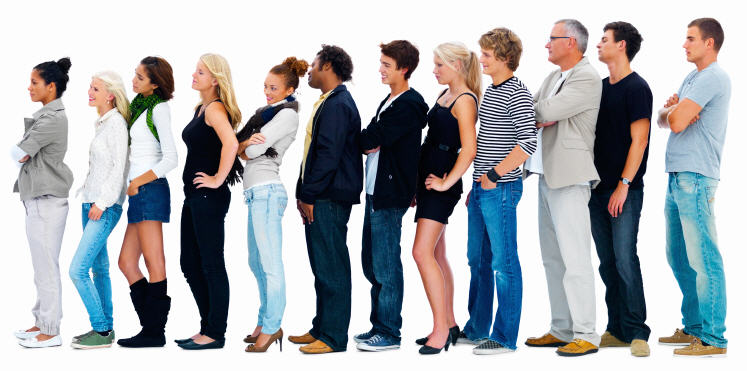 Who are you targeting
What needs/wants are you meeting?
Who are they?
What do they want?
When do they want it?
Where do they want it?
How do they order, pay and receive it?
Customer Persona
Step into Your Customer Shoes
Customer Needs
Write down five needs / reasons why your people will buy from you…
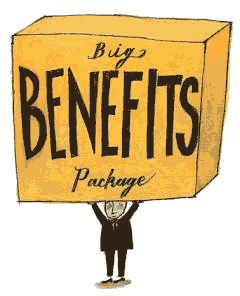 Class Exercise
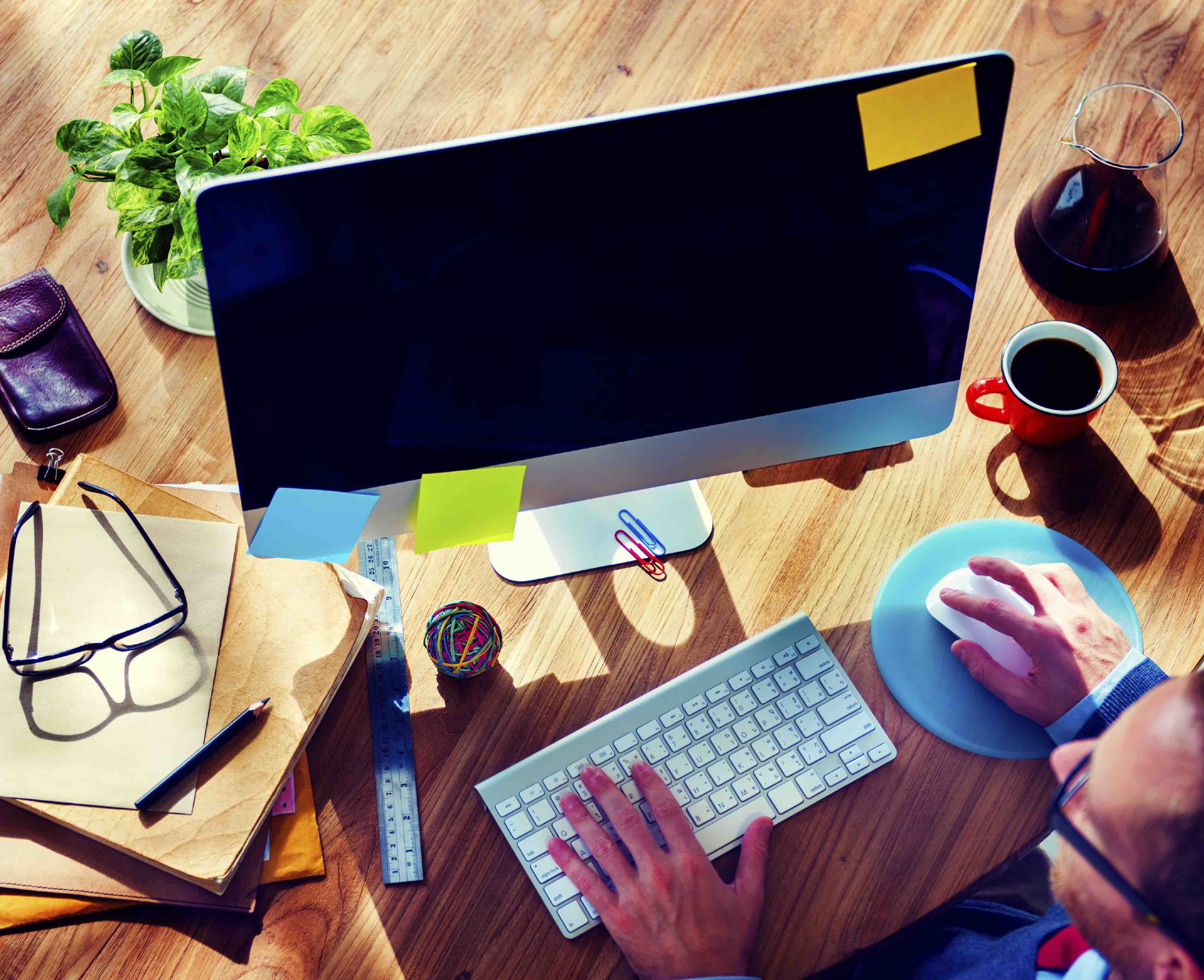 Essential Preparation
Business Canvas
Schedule Your Time
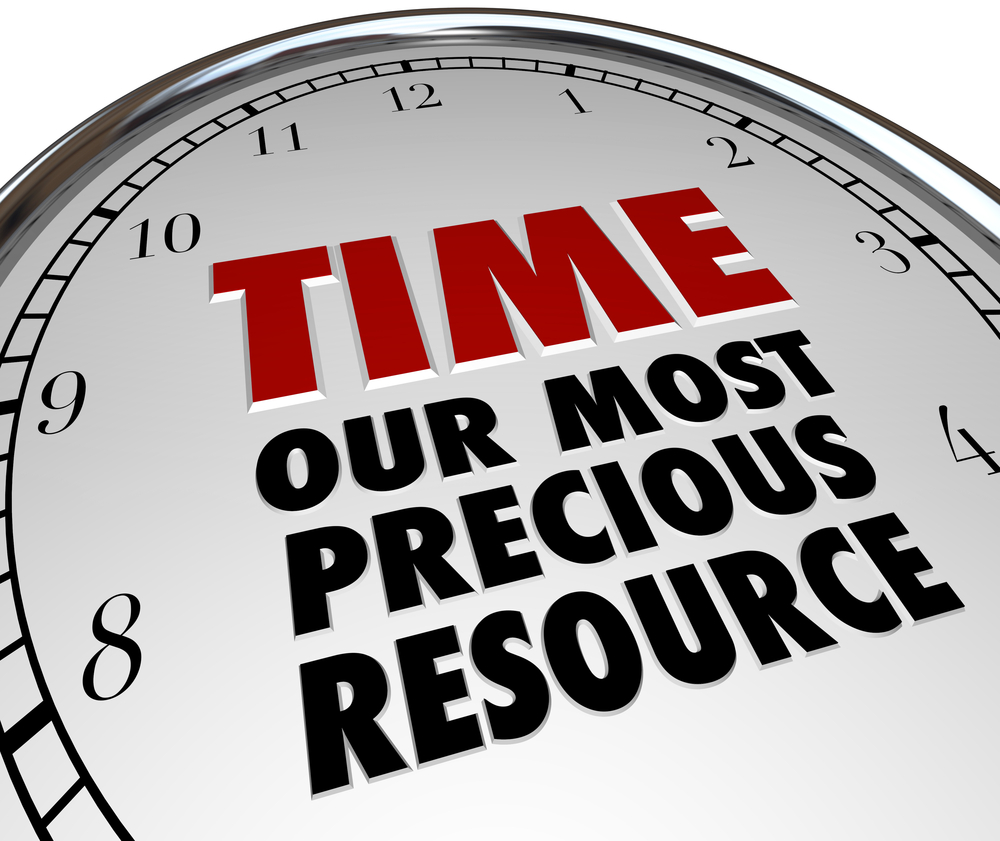 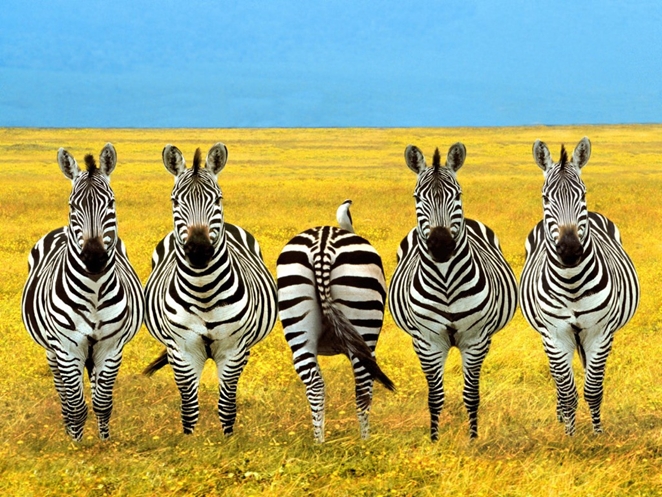 Develop Your USP
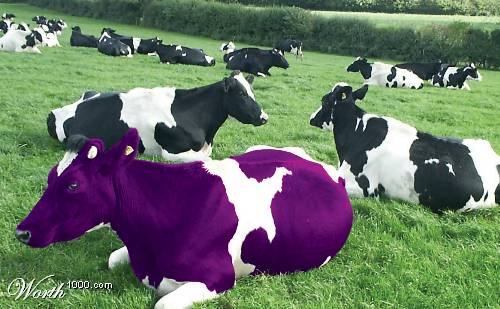 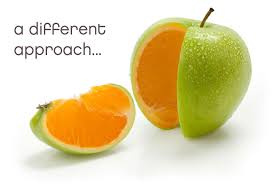 Be different...!
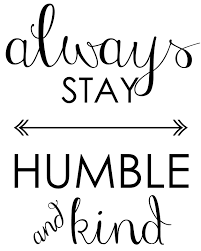 Humble & Shameless
Market Research
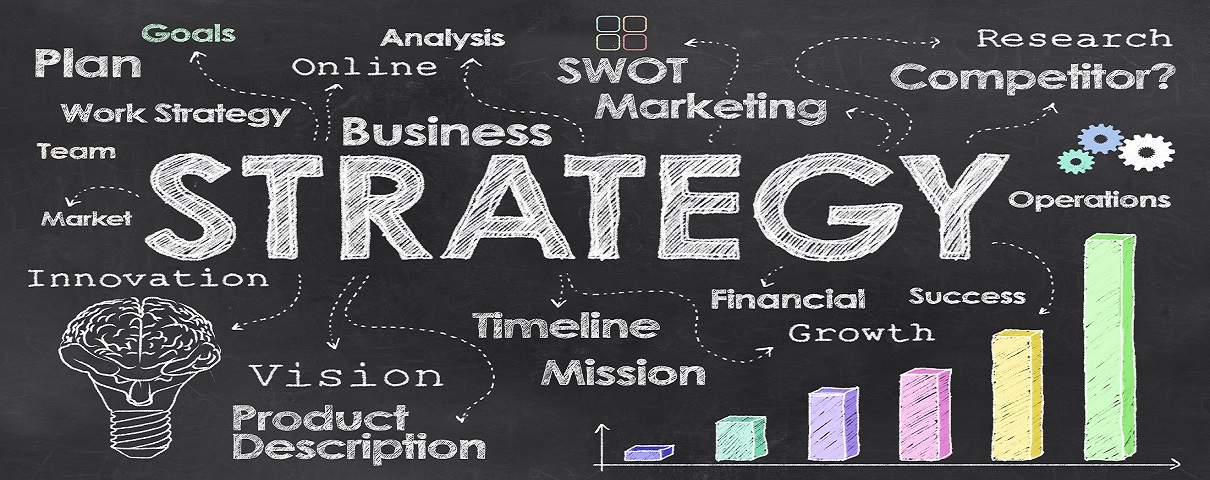 Questions, Questions, Questions
The key is to learn to ask questions

This will help to shape and bring life to your vision  

At this stage of your journey you will discover which types of customers you want

Who you will be competing against for their money - Competition

What are their wants and needs – Information about your customers
Quality Questions
Asking the right questions and researching your market properly will underpin the success of your business

You will be able to find out if you are targeting the right customers, if you are selling the right services and products to customers at the right time and at the right price
Your research should include
Your Industry
Customers	
Competition	
Suppliers
Pricing
Location
Marketing and Communications
Sources of Market Research
Trade/Professional Associations
Libraries (City Business Library)
Market Research Reports
Test trading
Banks
Newspapers
Trade press
Internet
P.E.S.T Analysis
Your Customer is King & Queen
It’s all about the customer and nothing about you
Customer
Get
Keep
Grow
Website, Online, Physical
Channels – How does your product/service get to the customer?
Distribution channels
Website
Mobile
Online
Work on yourself
Tap into your talents, skills, knowledge
Build a healthy, positive mindset
Believe in yourself – daily practice
Focus on past experience, skills, successes & wins
Take risks  
Stop negative thinking
Act ‘As if’
Work on your business
Know your trade/profession
Know the marketplace
Keep building your business skills & experience
Makes plans and stick to them!
Keep the momentum flowing
Get feedback
Continue to build your network
Find out who you need to network with
Go out and meet them (virtually)
Know your customers/clients
Build your support system – Know, like, trust
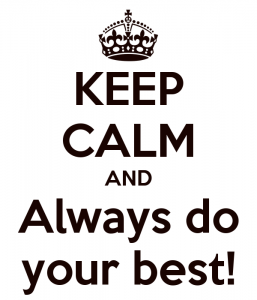 Metrics
The change you want to make
What you plan to measure
How will you measure it
How will you tell people about it
Finance
Social Media engagement
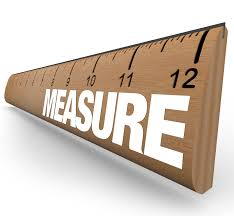 Social Enterprises only - Impact
Revenue Structure
How do you make money from each customer segment?
Pricing
What value are they paying for?
Resources – What are the most important assets?
Finance
Skills
Intellectual Property
People and organisations you work with (e.g. partners and suppliers)
Premises and the equipment you use
Process for taking payments (if relevant)
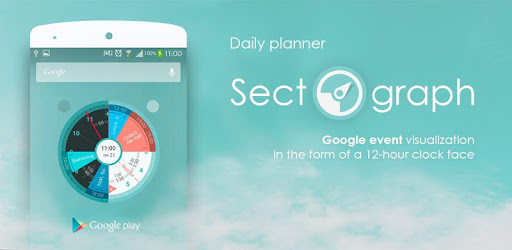 Content is copyright of  B Consultancy Ltd ©  2021 All rights reserved
SMART Goals
Group Discussion
Action Plan

What will you:
Be
Do 
Build
Know
Exercise - Action Planning – Break it down
Questions, Learnings, Discoveries